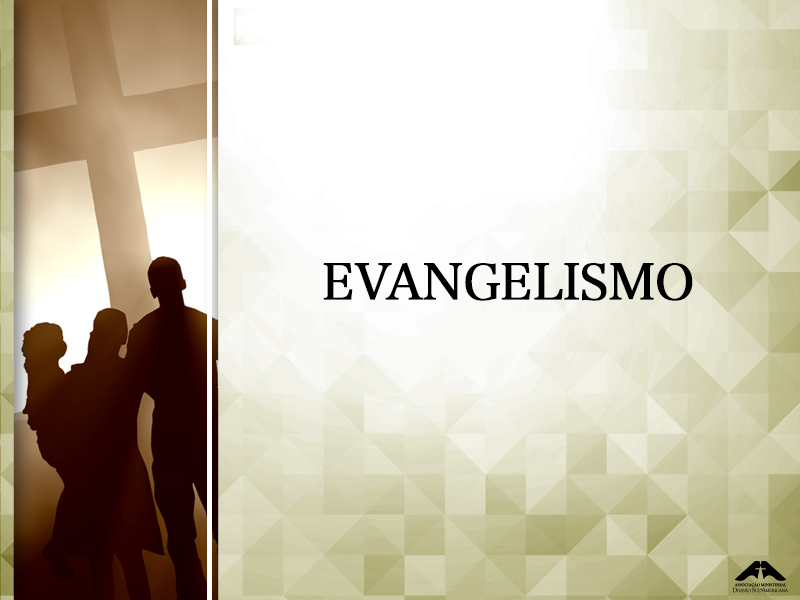 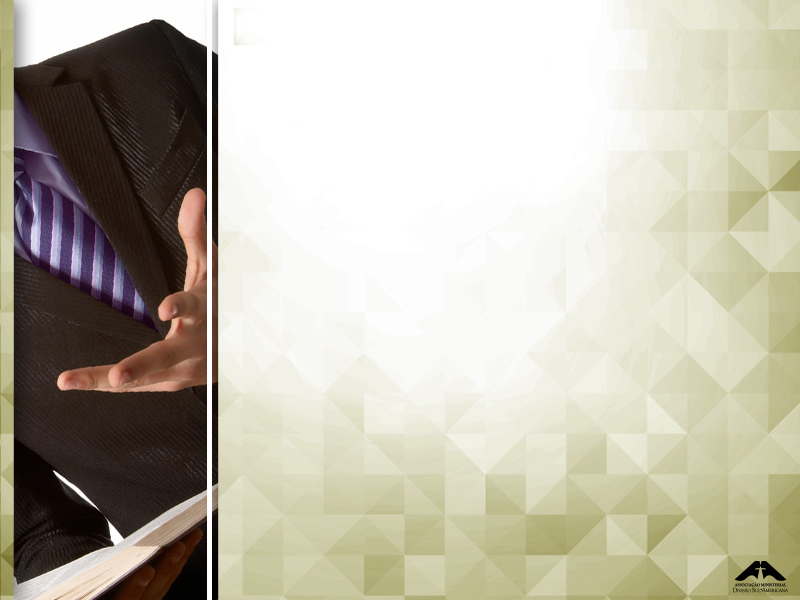 EVANGELISMO DE LA IGLESIA MUNDIAL
Evangelizar es compartir el evangelio y llevar a otros a que acepten a Jesús como su Salvador personal, aceptarlo como su Señor que pronto regresará y unir su vida a la de su iglesia.
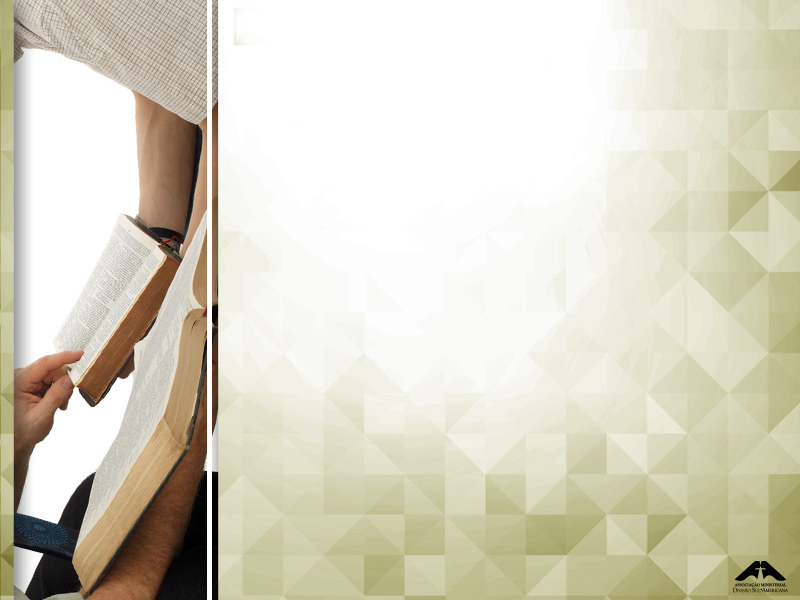 PASOS PARA EL ÉXITO EN EL 
EVANGELISMO
Reavivamiento
Estudio de la Biblia 
Oración
Testificación
Equipar y entrenar
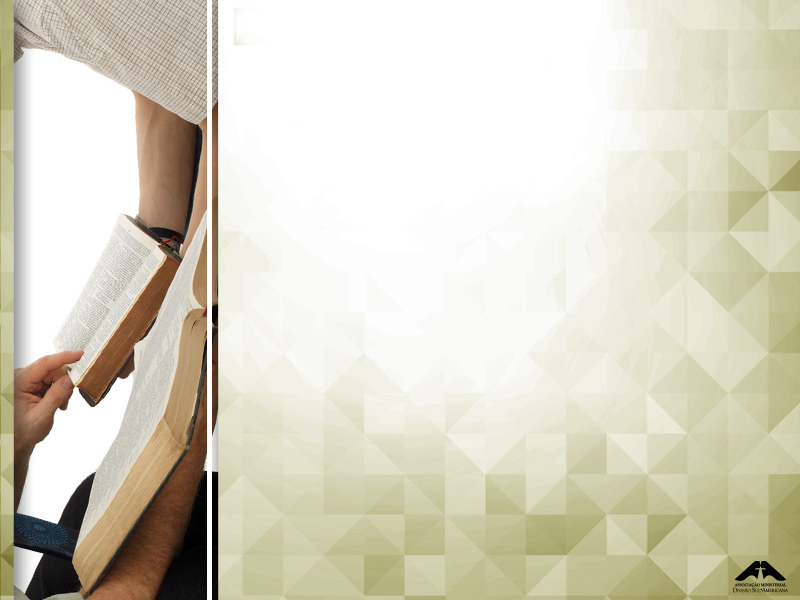 ACCIÓN  MISIONERA  EN  LA COMUNIDAD
Las iglesias crecen cuando existe un proceso planificado de acción misionera en la comunidad para satisfacer las necesidades
físicas, mentales, sociales y espirituales del pueblo.

Cosecha 
“La iglesia es el medio señalado por Dios para la salvación de los hombres. Fue organizada para servir, y su misión es la de anunciar el Evangelio al mundo” (Elena de White, Los hechos de los apóstoles, p. 10)
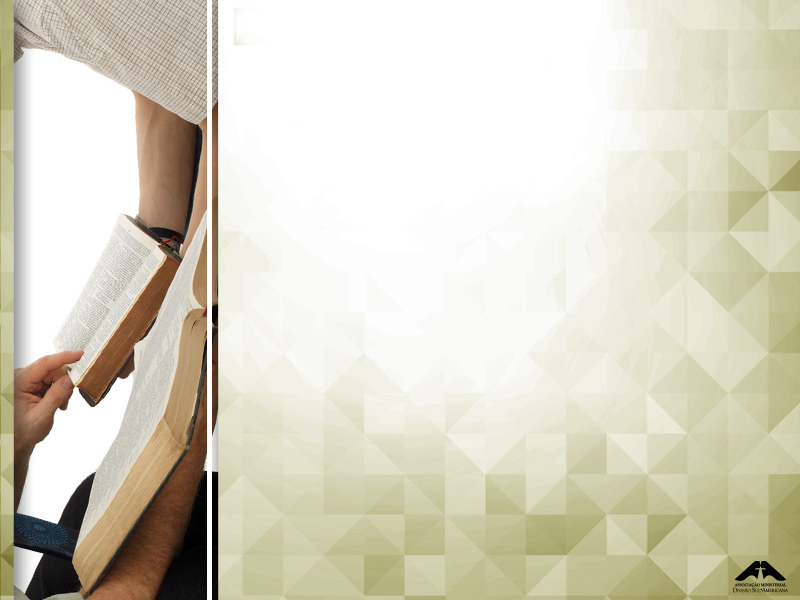 Acompañamiento y fortalecimiento. 

Las iglesias crecen cuando los nuevos conversos son fortalecidos y se les enseña a testificar.

Estos son algunos principios que les brindan apoyo a los nuevos creyentes en la fe:

• Vida de devoción significativa.
• Ser equipado para servir.
• Involucrarse en el ministerio en favor de los otros.
• Compartir la Palabra de Dios con los otros.
• Desarrollar una red de amistades en la iglesia.
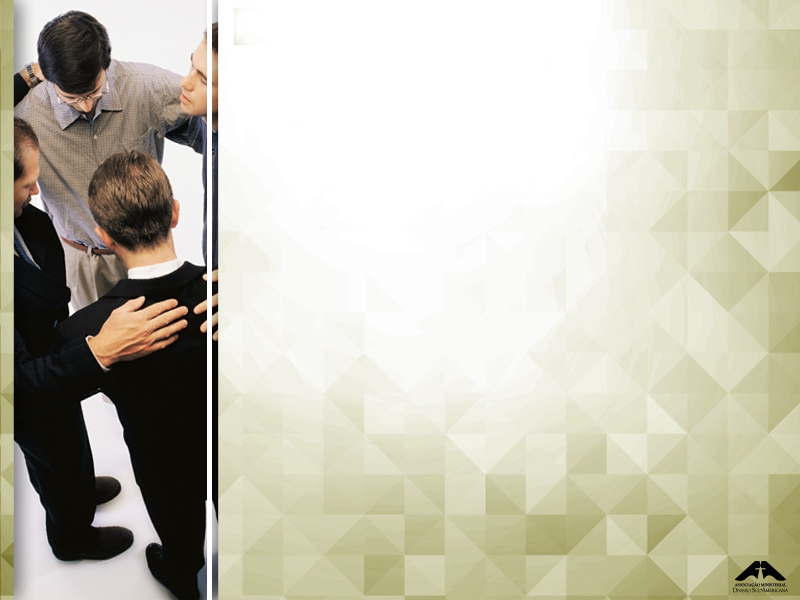 MÉTODO DE JESUS
Involucrarse en el Discipulado
“Sólo el método de Cristo será el que dará éxito para llegar a la gente.  El Salvador trataba con los hombres como quien deseaba hacerles bien. Les mostraba simpatía, atendía a sus necesidades y se ganaba su confianza. Entonces les decía: “Seguidme.” 
Elena G. de White, MC, 102.
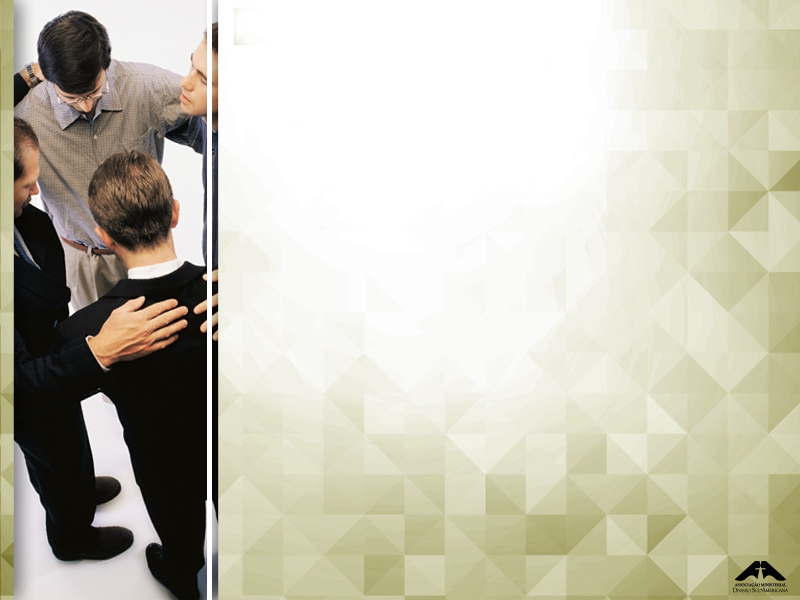 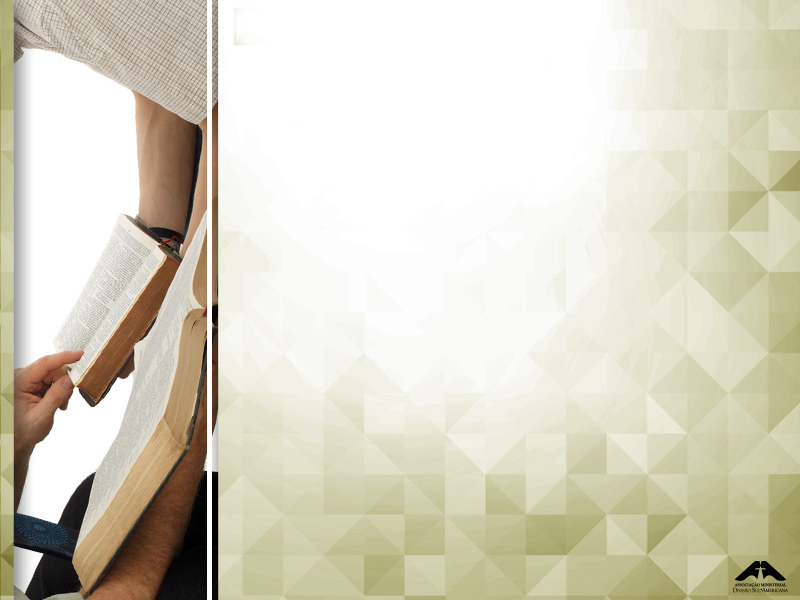 Vida de devoción personal.
 Involucrarlos en los grupos de estudio de la Biblia, en las casas o en la iglesia.

Visita a los hogares. 
La visitación es vital para que los nuevos creyentes se sientan en casa en la iglesia.

Adaptación al estilo de vida adventista del séptimo día.
 Ayúdelos a comprender las directivas relacionadas con la benevolencia sistemática y los seminarios de dones espirituales.
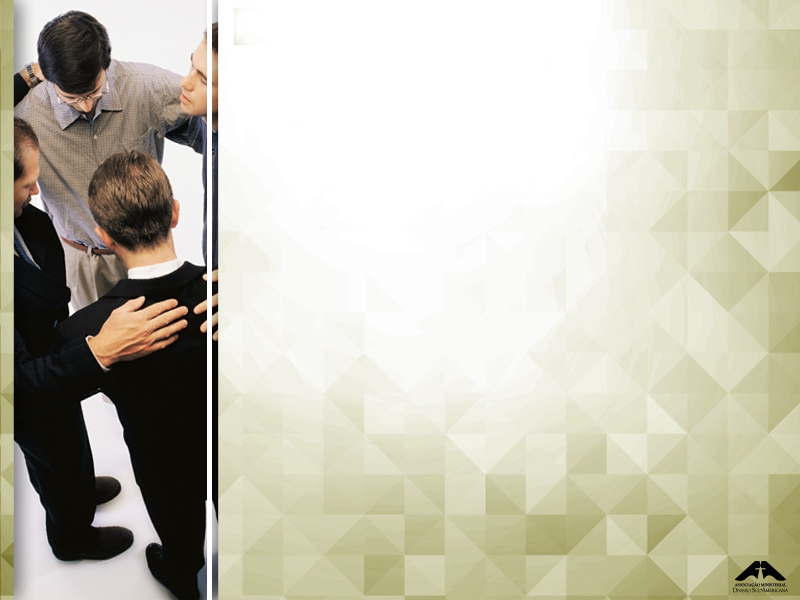 DOCUMENTOS SOBRE EL ESTILO DE VIDA
ADVENTISTA DEL SÉPTIMO DÍA
La Iglesia Adventista del Séptimo Día, reconociendo la necesidad de un verdadero reavivamiento y reforma, cree que todo  cristiano es llamado a un alto patrón de vida y conducta, a un estilo de vida que glorifique a Dios y que haga evidente, públicamente, la fe y el compromiso que él tiene con Cristo Jesús. Dos enseñanzas bíblicas fundamentan la importancia del estilo de vida para el cristiano adventista: 1) la restauración de la imagen de Dios en el ser humano y 2) la misión profética específica de la Iglesia Adventista del Séptimo Día en el tiempo del fin.
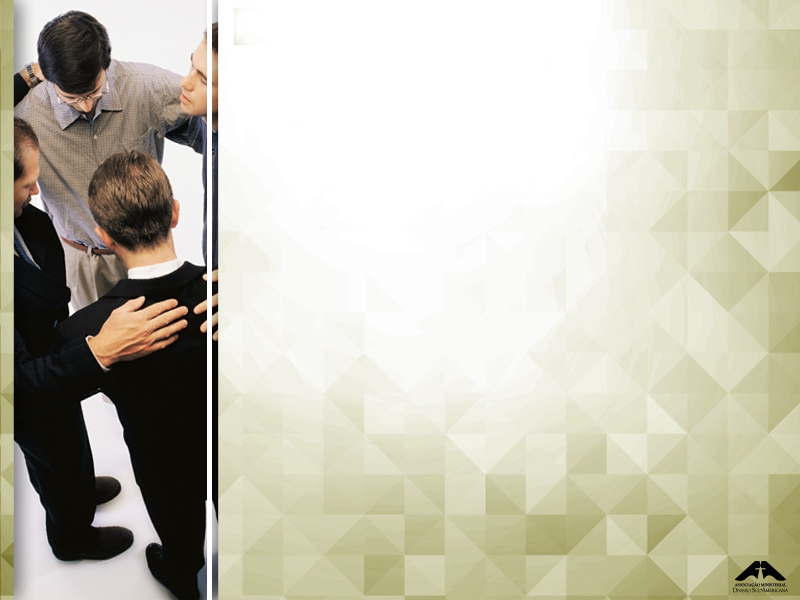 Y, con el propósito de aconsejar e incentivar undicen su experiencia con Dios y avancen en el cumplimiento de la misión evangélica, realiza las siguientes recomendaciones:

Vida de santificación. El cristiano es llamado a consagrar a Dios todos los aspectos de su vida.

2. Crecimiento espiritual. La santificación implica un continuo proceso de crecimiento espiritual por la gracia de Dios en Jesús, a través de la comunión personal con él por
el estudio de la Biblia, por la práctica de la oración y por el testimonio personal.
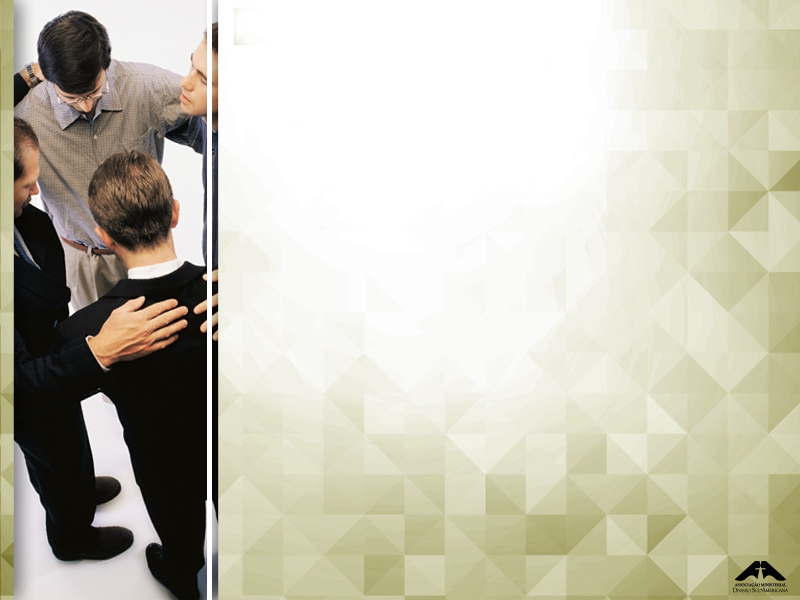 3. Pureza moral. El cristiano debe evitar y rechazar todo lo que pueda contaminar su mente y su vida, llevándolo a pecar.

4. Recreación y medios de comunicación. Siguiendo el principio de la pureza moral, el cristiano debe evitar libros y revistas, programas de radio, televisión, Internet o cualquier otro tipo de medio, juegos o equipamientos modernos cuyo contenido pueda contaminar su mente y su corazón.

5. Vestimenta. La vestimenta cristiana es claramente orientada en las Escrituras por el principio de la modestia y la belleza interior, que implican el buen gusto con decoro.
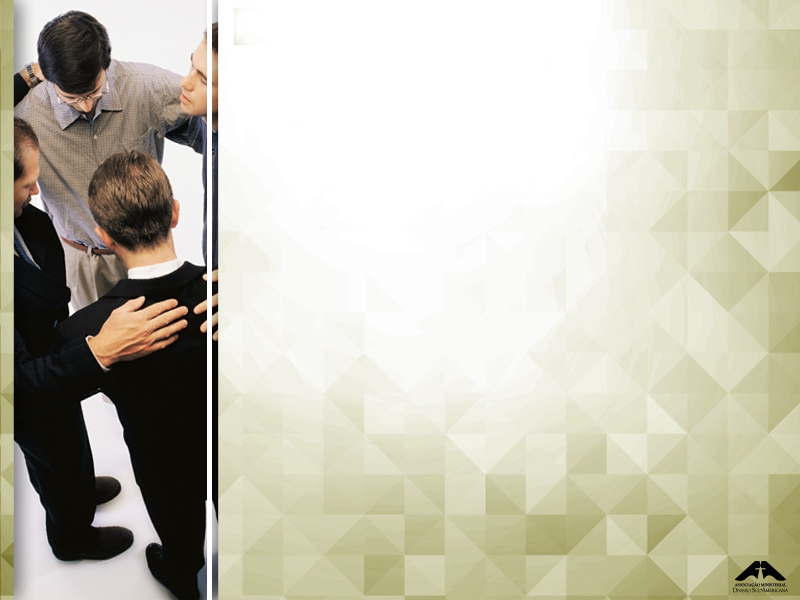 6. Joyas y adornos. 1 Timoteo 2:9 y 1 Pedro 3:3, dejan bien en claro que el cristiano debe abstenerse del uso de joyas y de otros adornos, como bijouterie y piercing, y de tatuajes (Lev. 19:28).

7. Sexualidad humana. La Biblia deja en claro que la sexualidad debe ser ejercida com respeto, fidelidad, amor y consideración por las necesidades del cónyuge.

8. Salud. El cuidado del cuerpo y de la salud forma parte de la restauración de la imagen de
Dios en el hombre: “Dios quiere que alcancemos al ideal de perfección hecho posible para nosotros por el don de Cristo.